Open and Public Meeting Training
Utah Association of Public Charter Schools
Setting the Stage:
A public school is defined as a school that is:
Open to the Public, 
Funded by the Public, and 
Accountable to the Public. 
Charter schools meet all three requirements
Utah Public Charter Schools must comply with all Federal and State Legislation and Federal regulations. Charter Schools are also responsible to comply with all State Board rules.
Do the Business of the public in Public
Because your school receives taxpayer funding there are things you are required to do before, during and after your meeting for your actions to be considered transparent.
[Speaker Notes: GRAMMA: all communication can be requested at any time. Emails must be maintained and not deleted, even after you leave the board.  Uniform  vendors.  Personnal issues should not be discussed in email.]
Let’s talk about the Agenda
Agendas should be sent out prior to the meeting to allow board members time to prepare.  [Board Packets should include supporting documents].
The agenda should include the date, time and location of the meeting.
Information on electronic participation.
Time for the public to address the board.
Section for reports.
Discussion/Action items-reasonably specific.
Closed Session, action from closed session.
How to Notice a Meeting, 3 locations
Post the meeting with at least 24 hours notice on the Public Meeting Notice Website (PMN).
Post agenda items to be discussed with “reasonable specificity”.
Post on the doors of the school-or meeting location.
Post to school website.
All public entities are also required to post their annual board meeting schedule on their website.
You can hold an emergency meeting without 24 hours notice, but it must be for unforeseen circumstances and as much notice given as possible.
The Board Meeting Itself
Follow basic Robert’s Rules
The Board Chair calls the meeting to order, states the date, time and location where you are meeting, the names of board members present and those excused or joining electronically.  Then directs the meeting according to the agenda. 
Provide a sign-in sheet for members of the public attending. 
When it comes to action items, a board member makes a motion, which needs to be seconded, then the item is open for discussion.
After sufficient discussion the Chair calls for a vote,  each board member is expected to vote, the secretary records votes for/against the motion.  If a board member abstains, the reason should be stated and recorded.
The Board Meeting Itself
You must have a quorum present in order to vote. 
You can only vote on noticed/published action items on the agenda.
Discussion can be held in committees on items before a final proposal is brought to the board. This allows the committee time to research options and anticipate possible questions before bringing a proposal to the board. Well implemented committees will drastically improve board efficiency. You are still obligated to vote your conscience on action items.
Electronic Meetings
You must have an electronic meetings policy to hold an electronic meeting.
Review Utah code 52-4-207 to ensure compliance.
Inclue Zoom link on agenda.
You must have a physical anchor location available for the public to attend and make public comment. 
You must include the method and details of electronic connection on the agenda.
Text Messages and Emails
Do not send group texts or emails to the full board.  If someone hits “reply all” or responds to a group text, the board is then in violation of open meeting requirements as they are communicating with a quorum.
When sending emails, use blind cc so that board members can’t reply to all.
Reasons to Close a Public Meeting
To discuss the character, competence, or mental/physical health of an individual. 
Strategy sessions to discuss pending or imminent litigation.
Strategy sessions to discuss the purchase/lease/sale of real estate.
Discussions of security personnel, devices or systems.
Investigative proceedings of criminal misconduct.
REASONS YOU MAY NOT CLOSE A MEETING-Violations: Class B Misdemeanor.
NOT to interview a candidate for an ELECTED board position.
NOT to review contracts.
NOT to avoid difficult or unflattering discussions.
How to Enter a Closed Meeting
A motion must be made to close the meeting, seconded and voted upon, with ⅔ approval.
The votes, by individual name must be recorded (Roll Call).
You must state the reason for closing the meeting.
State for the record who is participating in the closed session. Typically, just the board, but you may invite others to join you who could add to the conversation.
You must also clearly state the location of the closed meeting.
Closed Meetings
Recordings and minutes of closed sessions are confidential and can only be requested by a court order. (Stop and restart the recorder as you enter closed session).
Any actions resulting from the closed session must be voted on in an open session. For example, “I move that we discharge (Name) for reasons discussed in closed session”.
Items discussed in closed sessions are to be kept confidential and should not be discussed outside of the meeting itself (OPMA violation).
What if you make a mistake?
If an error was made in posting, reschedule the meeting or try to have discussions only and not actions.
If an error was made in an agenda action item, revote at your next meeting with proper notice.
With most situations, do it over again correctly. If this is frequent, someone is going to raise questions.
Documenting the Meeting.
Minutes are evidence that a meeting took place and a record of the proceedings. 

Names of individuals speaking and those who are in attendance.
Include descriptions of matters discussed, and individual votes by name. 
Any additional information presented or requested by a member of the board or any presentation given in electronic format.
Document any trainings received.
Following the meeting.
Minutes must be approved within a reasonable time frame, and available to the public within 3 days after having been approved. 

Post minutes to the PMN and provide a link on the school’s website. 

Audio recordings must be made available to the public within 3 business days.  Post to PMN website.

Have a document storage plan.
Annual Certifications in UCAP

Certification Description

8.    All meetings are properly noticed according to §52-4-202

9.    Recordings available for all meetings within 3 days of holding the 
           meeting according to §52-4-203

10.  Minutes are available for all meetings and are posted within 30 days of
          the meeting according to §52-4-203

11.  If meetings are closed, they are done according to §52-4-204 through
          §52-4-206
Auditor Alert 2023
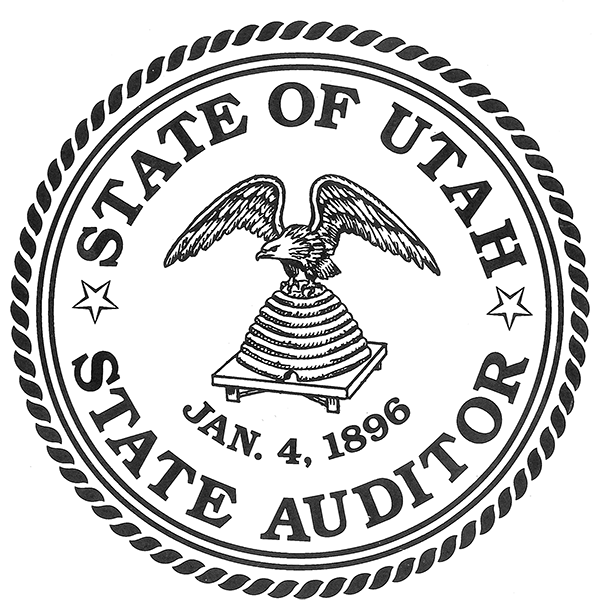 Many public entities are currently not in full compliance with Utah’s OPMA.
See handout for details and comment period.
Resources
UAPCS Resource library
USOE School resources
The Open Book http://risk.utah.gov/forms/documents/SolOpenMeetingBook.pdf

The Open and Public Meetings Acthttp://le.utah.gov/xcode/Title52/Chapter4/C52-4_1800010118000101.pdf

UAPCS Mentoring and Training Program
Shannon Greer
shannon@utahcharters.org
Questions?